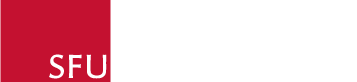 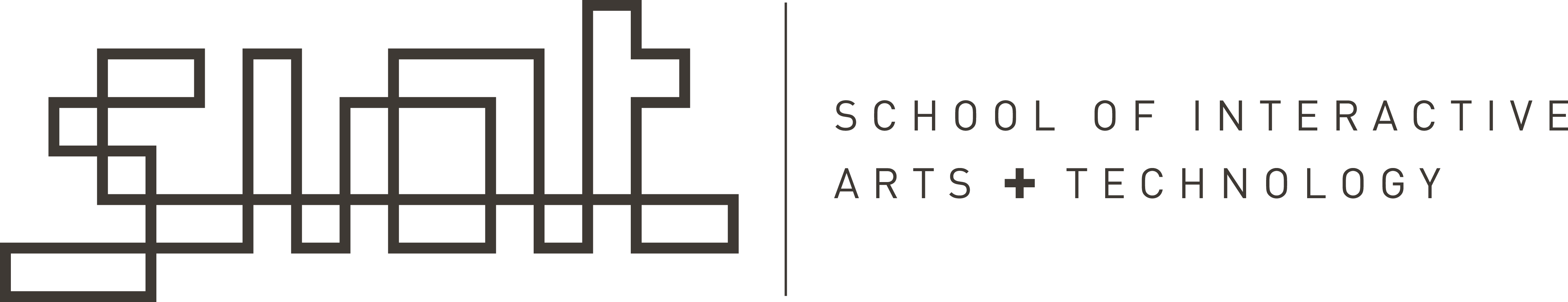 IAT 106 
Spatial Thinking and Communicating
Spring 2021
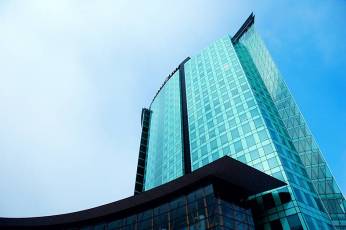 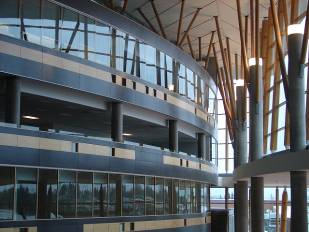 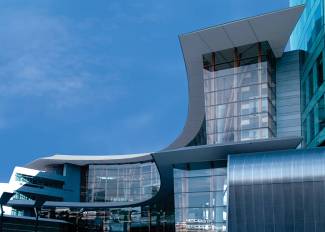 Model Making Techniques
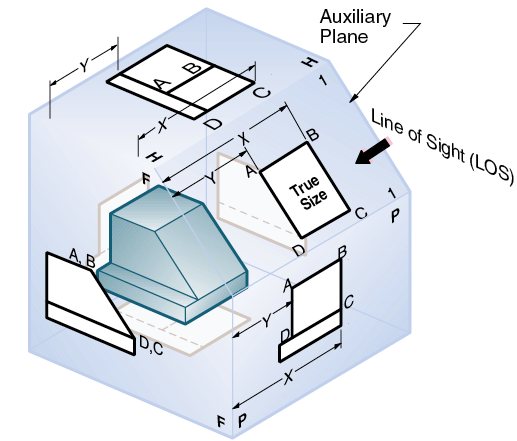 Creating a cross-section (3)
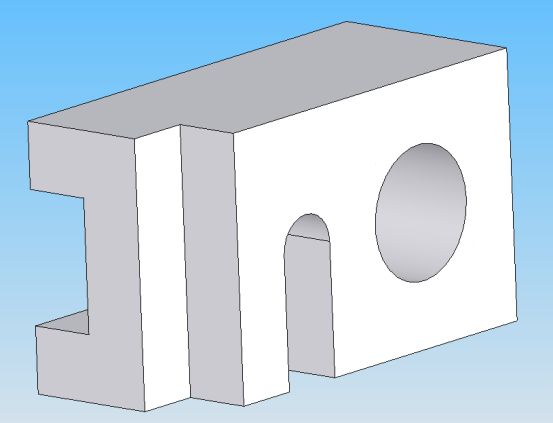 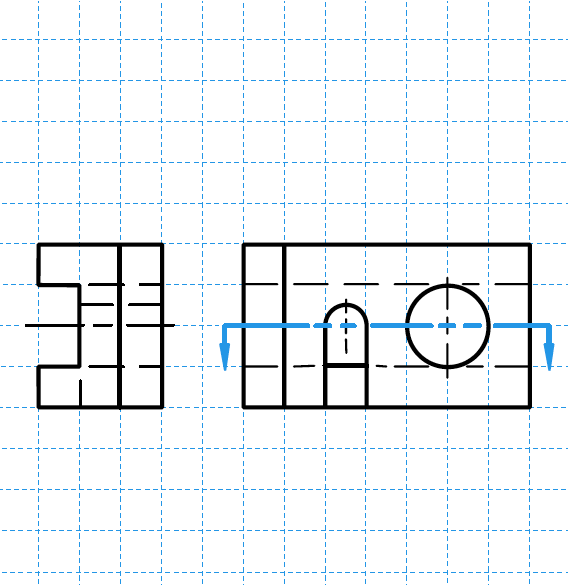 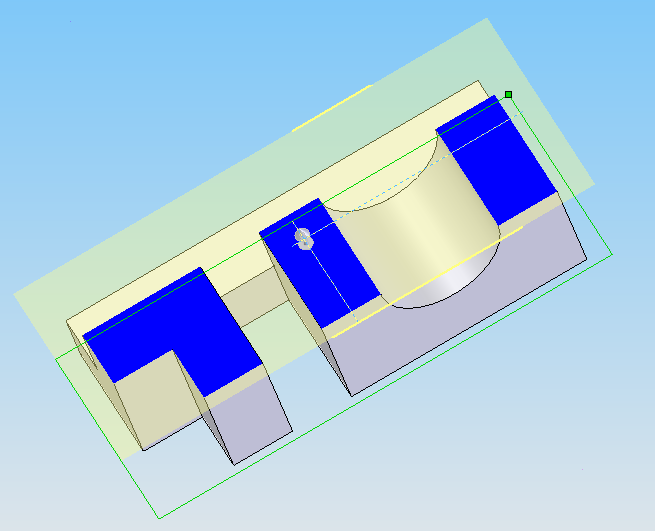 [Speaker Notes: The hatched lines is the cross-section]
See you on Monday!
Thank you! 
